محاضرة 4 – معدات ما بعد الحصاد
اهداف المحاضرة 
 - الناقل بالدلاء او المجارف 
حساب سعة وقدرة الناقل بالدلاء 
مثال 
الناقل بالسير ( الحزام) , حساب السعة واقصى ارتفاع لرفع المحصول والقدرة المطلوبة للناقل
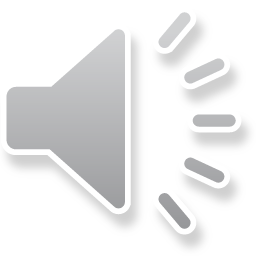 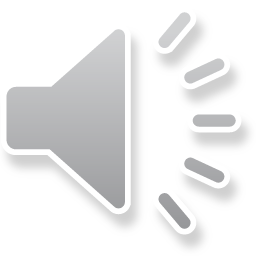 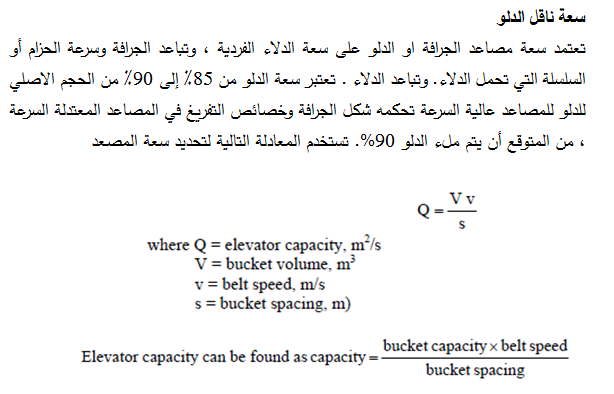 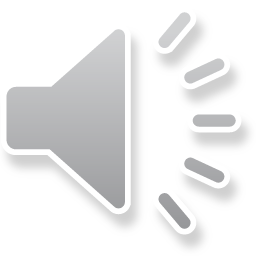 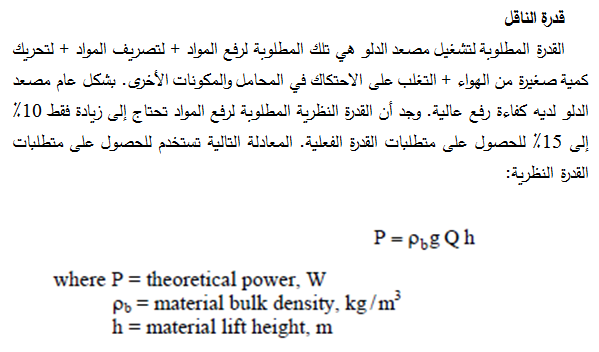 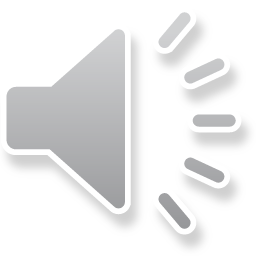 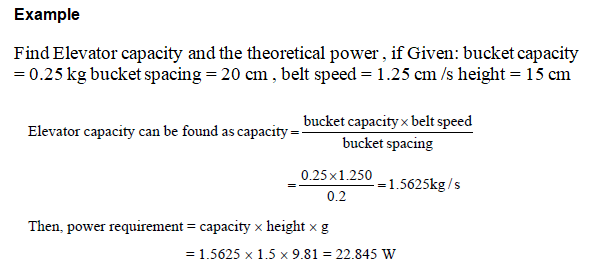 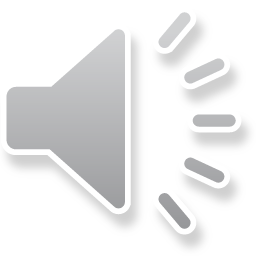 النواقل بالسيور او الاحزمة او السلاسل
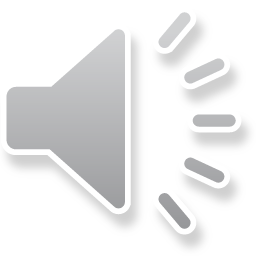 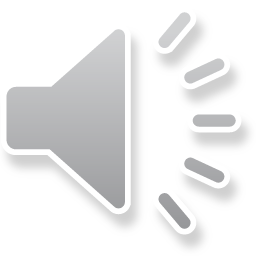 1
1
2
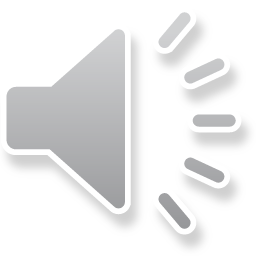 2
3
3